Desafios do trabalho em projetos integrados: experiência da USP em parcerias internas e externas
Workshop “Challenges of Networking Libraries Services”Universidade Federal de Santa Catarina - UFSC01 de outubro de 2013
Profa. Dra. Sueli Mara S.P. Ferreira
Sistema Integrado de Bibliotecas
Universidade de São Paulo
Pauta
Breve introdução ao contexto SIBiUSP
Projetos integrados com unidades internas à USP
Ecosistema Informação USP
Projetos integrados com unidades externas à USP
Impactos sociais
Distribuição Geográfica
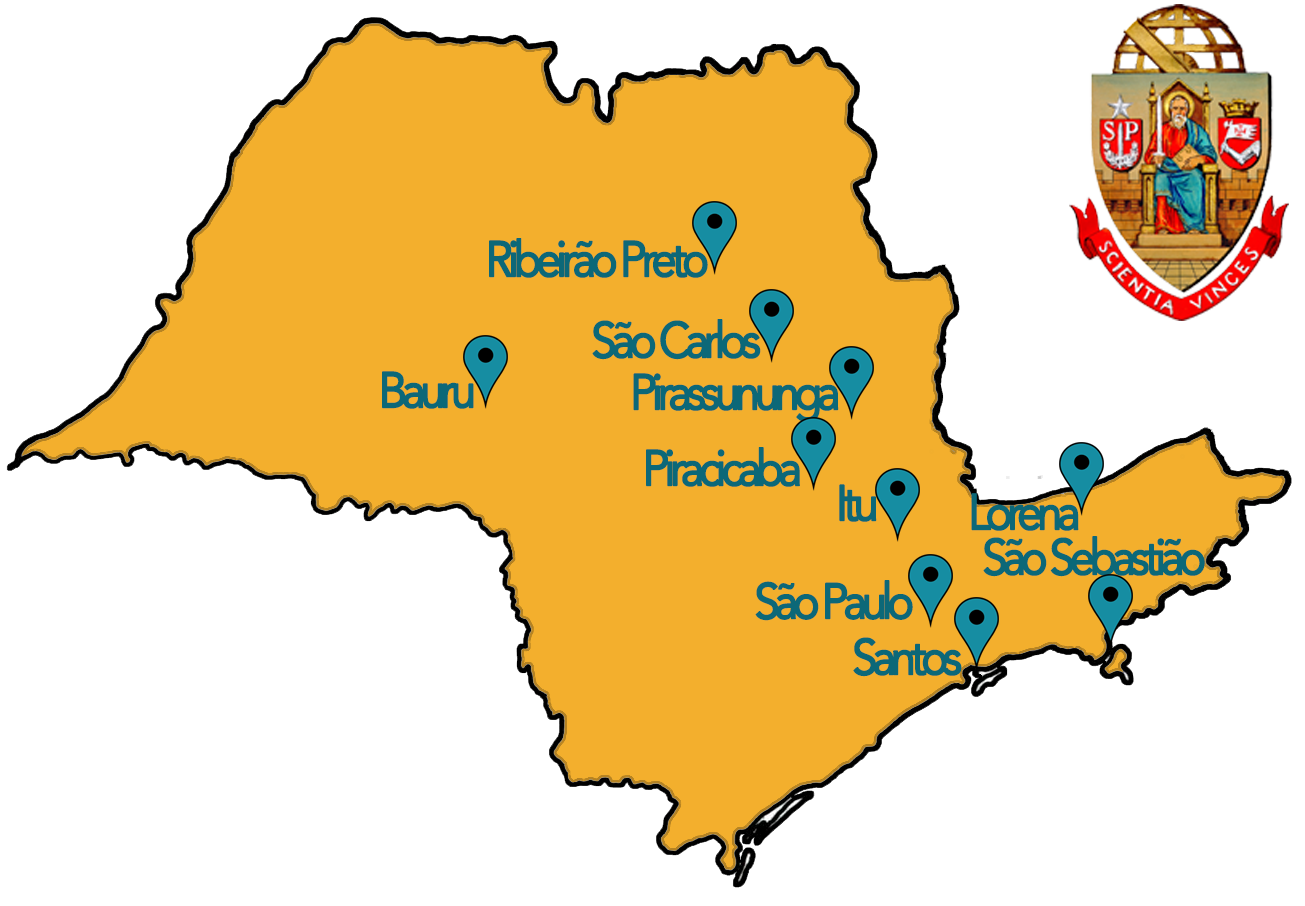 A USP em números
SIBiUSP em números
SIBiUSP em números
SIBiUSP em números
Focos de atuação
Programas integrados
Biblioteca Digital de Teses e Dissertações
Portal de Revistas USP
Biblioteca Digital da Produção Intelectual da USP
Biblioteca Digital de Obras Raras e Especiais
Bibliotecas temáticas
Biblioteca Digital de Teses e Dissertações
Biblioteca Digital de Teses e Dissertações
Conteúdo
    Dissertações   -  25.131Teses                 -  16.476Livre Docência -       257
    TOTAL                -  41.864

Participa da BDTD Nacional - IBICT
1ª. em visitação no país
Portal das Revistas Científicas USP
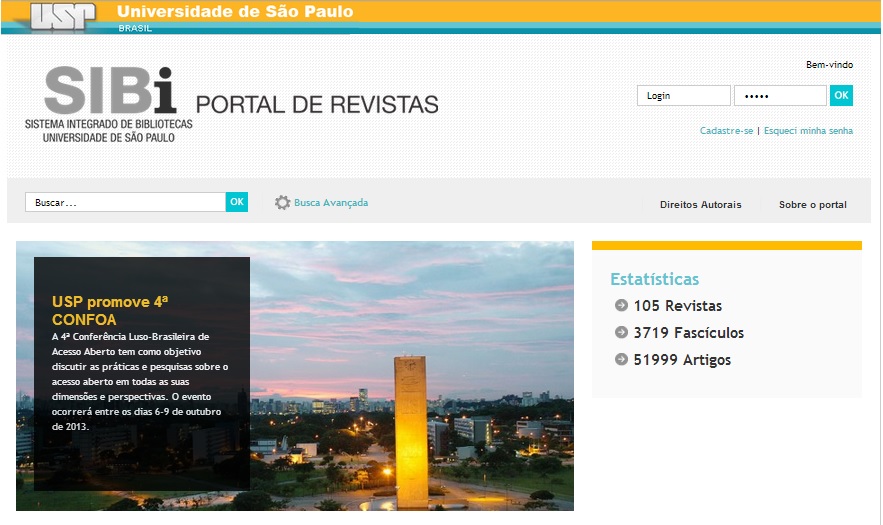 www.revistas.usp.br
Programa de Apoio às Revistas USP
Portaria 1935/86 – Regimento 2006
2011-2012 - Necessidade de
redefinir o escopo de atuação do Programa para o cumprimento efetivo da sua missão de apoiar as publicações científicas da USP nos aspectos de qualidade e mérito e fomentar uma política editorial para a USP em que os diversos atores envolvidos na produção dos periódicos científicos tenham níveis diferenciados de responsabilidade e metas comuns a serem cumpridas.
Orçamento 2013 – R$ 6 milhões
Programa de Apoio às Revistas USP
200 títulos correntes
Revistas Credenciadas (105 títulos = 51.999 artigos)
Portal USP (58 títulos)
SciELO (26 títulos)
Scopus (22 títulos)
 Web of Science/ISI (12 títulos, também no SCOPUS)
JCR (10 títulos)
Apoio/fomento segundo impacto social e científico
Portal de Revistas da USP
Portal em OJS (Open Journal System)– Lançamento em 22 de outubro de 2012: www.revistas.usp.br 
Aquisição DOI e iThenticate
Protocolo SWORD
Biblioteca Digital da Produção Intelectual da USP
Instituições parceiras
Indexação das revistas no Portal de Busca Integrada do SIBiUSP
Licitação única
Serviços de tradução (nacional e internacional)
Preparação de XML segundo a DTD do PubMed Central (standard internacional para todas as áreas)
Bibioteca Digital da Produção Intelectual - BDPI
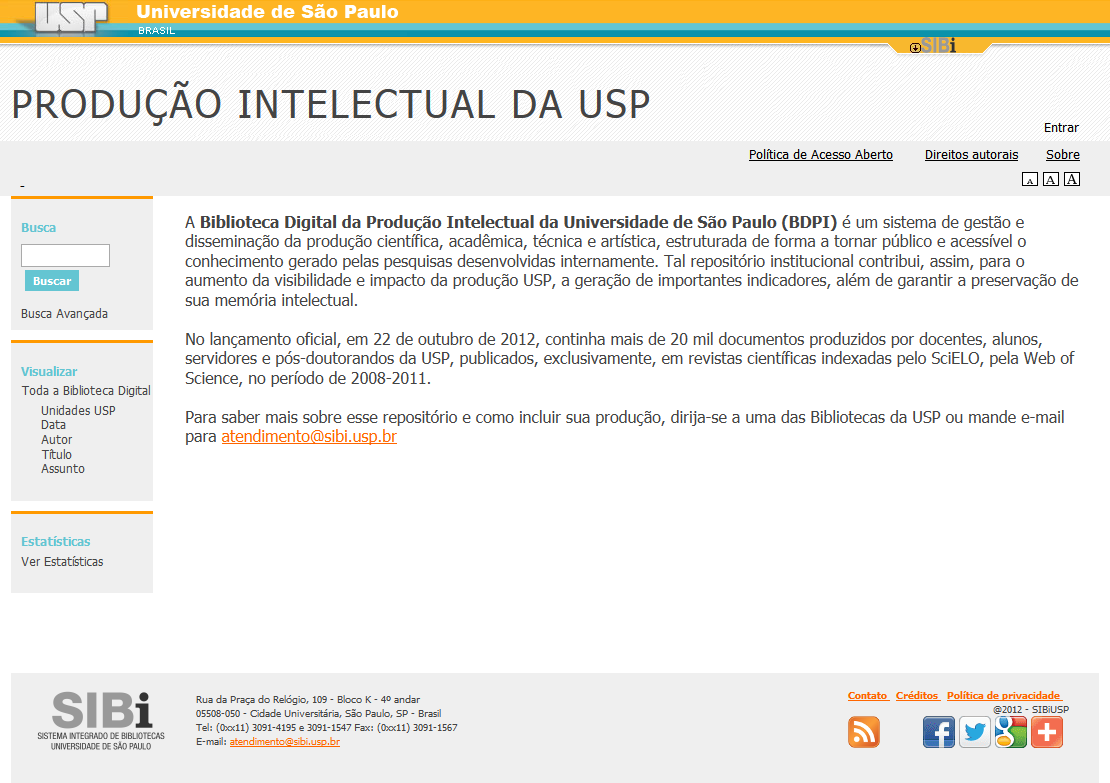 www.producao.usp.br
BDPI – USP
Resolução nº 2858, de 01-02-1985
Resolução nº 6444, de 22-10-2012
Dispõe sobre diretrizes e procedimentos para promover e assegurar a coleta, tratamento e preservação da produção intelectual gerada nas Unidades USP e pelos Programas Conjuntos de Pós-Graduação, bem como sua disseminação e acessibilidade para a comunidade.
Produção Intelectual
científica / artística / técnica / acadêmica
BDPI – USP
Acesso ao texto completo
Questões de direitos autorais
Acesso aberto / Restrito IP/USP /  Restrito total
Estudos bibliométricos
indicadores de qualidade 
Impacto na ciência
Internacionalização (Inclui autores externos identificados)
Atualização em tempo real
SWORD
Integração com redes sociais / ORCID / Researcher ID / Lattes
BDPI – USP
Autoarquivo
Currículo USP
LATTES
BDPI
USP
DEDALUS/Banco de dados
Bibliográfico da USP
Biblioteca arquiva
FEDERAÇÃO DE BD´S USP
Atualização automática
Protocolo SWORD
GOOGLE ACADÊMICO
METABUSCADORES DIVERSOS
(OAISTER dentre outros)
Biblioteca Digital de Obras Raras e Especiais  -  BORE
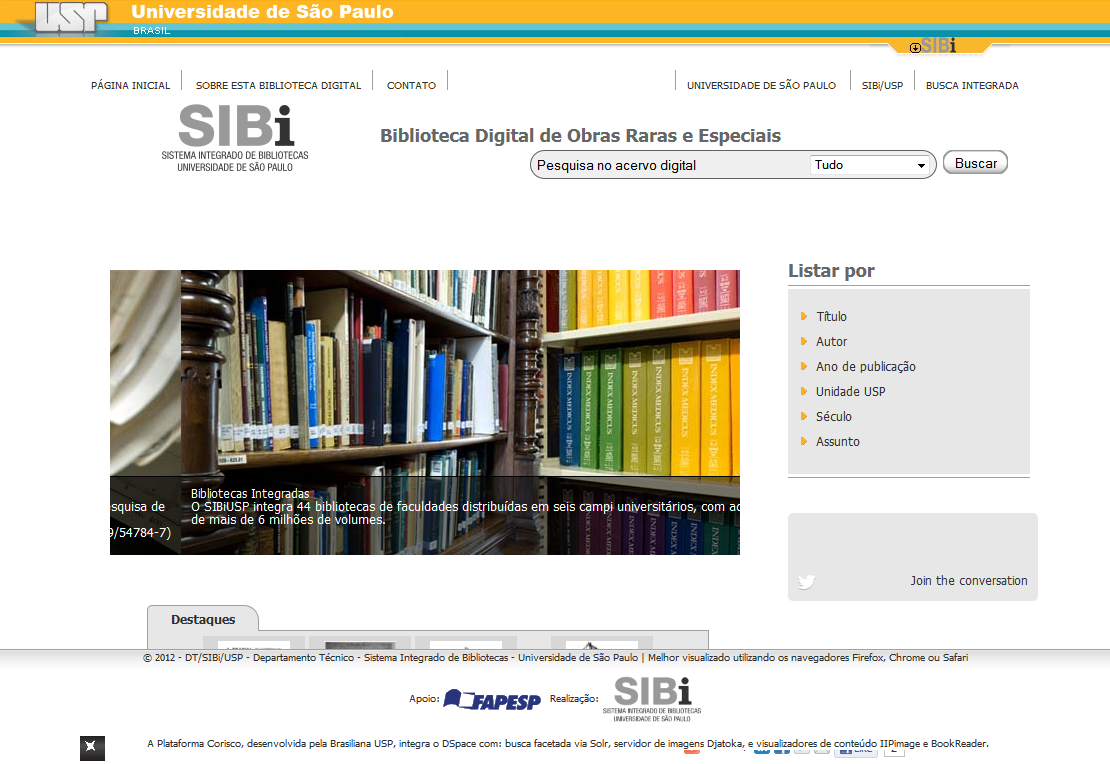 www.bore.usp.br
Obras Raras e Especiais
Criação de um espaço adequado de guarda, preservação e exposição das Obras Raras da USP

Procedimentos para uso do espaço das Obras Raras da USP

Política de Digitalização para a USP

Política de Preservação Digital para a USP
Obras Raras – Laboratório Digitalização
Projeto FAPESP nº 2009/54784-7
CRUESP Bibliotecas: UNESP, UNICAMP e USP
USP: 2.359 obras raras de ciências biológicas 

Resultado:  
PDF para usuários (OCR)
TIFF para preservação
Navegação por obra no todo e coleções selecionadas de imagens

Estimativa: 30TB de arquivos digitais gerados
Oficinas móveis e itinerantes
Digitalização da Produção Cientifica da USP in loco: oficinas em containers móveis e itinerantes.

Objetivo: digitalização, tratamento e armazena-mento, via web, da coleção completa das revistas científicas, das teses e dissertações publicadas pela USP. 

Projeto FINEP - Chamada Pública 01/2011 - Core Facilities - área de Humanidades - parceria PRP
Oficinas móveis e itinerantes
FOCO NA PRODUÇÃO USP – início pelas revistas 
Comemoração centenária
Revista de Medicina – 100 anos
O Bisturi – 100 anos
Revista de Direito – 120 anos

Coleção das Revistas publicadas pela USP desde 1893
 488 títulos = 8.162 fascículos = 7.807.408 páginas
Laboratório de Digitalização
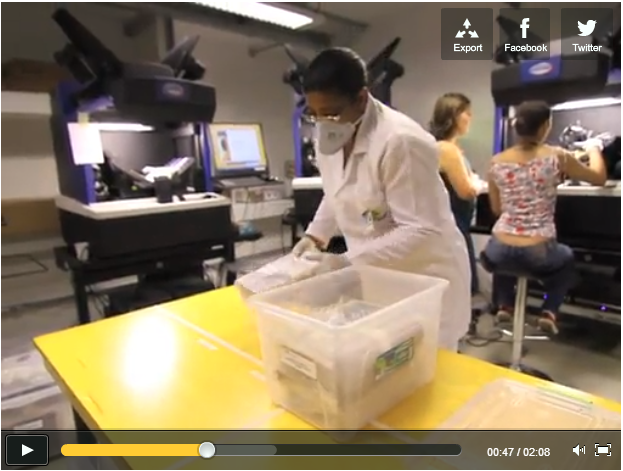 www.dailymotion.com/sibiusp
Bibliotecas temáticas
Brasiliana Digital
Infonauta
eAulas
IPTV
Parcerias com instituições externas –Psicologia, Odontologia, 
BV´s
Workshops de Escrita Científica
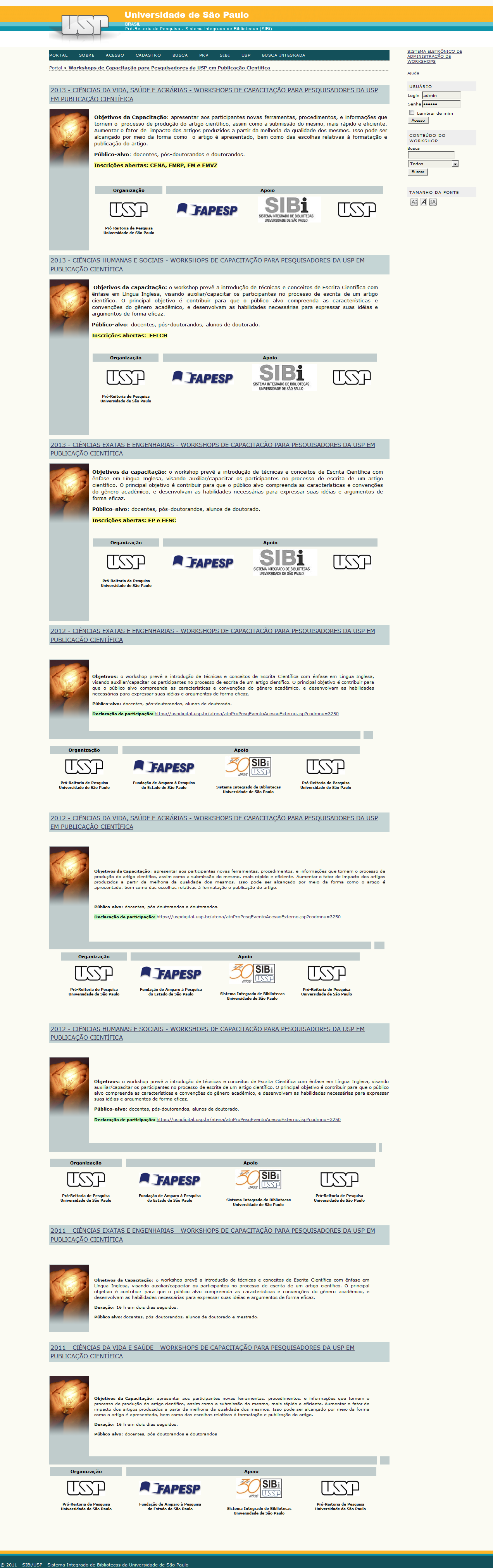 www.workshop.sibi.usp.br
Redação Científica
Workshops:
2011 – 21 Workshops (Biológicas e Exatas)
2012 – 13 Workshops (Biológicas, Exatas e Humanas)
2013 – 7 Workshops (Biológicas, Exatas e Humanas) [Previstos para o 1º. Semestre]
Oficinas de 16 horas distribuídas em 2 dias
1603 participantes – maioria doutorandos e docentes
O papel das Bibliotecas
Bibliotecários designados para acompanhamento e assistência à publicação científica
Ética na pesquisa
Pesquisa “Percepção de Plágio entre estudantes”

Programa Prevenção de Plágio  
Software para uso por docentes – Turn It In

Programa Detecção de Plágio
Software para uso por editores - iThenticate
Portal de Busca Integrada
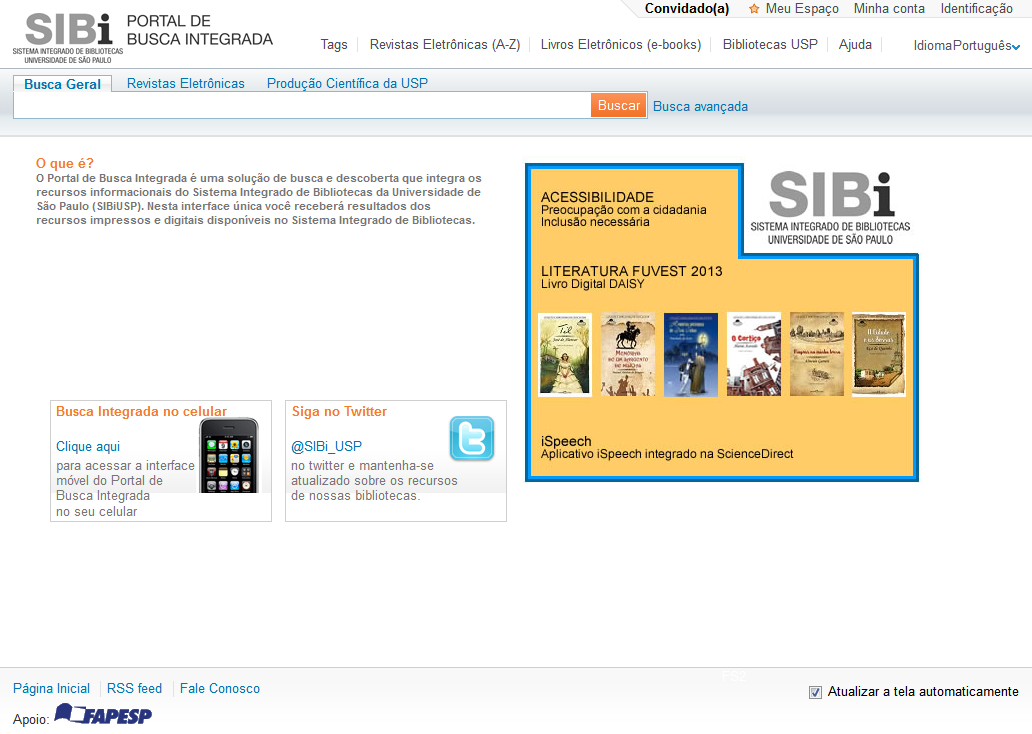 www.buscaintegrada.usp.br
Portal de Busca Integrada
SISTEMA DE BUSCA UNIFICADO COM ACESSO FACILITADO:
banco Dedalus, bibliotecas Digitais (BDs) da Universidade (Produção Intelectual, Revistas,  Obras Raras e Especiais, dentre outras)
revistas e bases de dados assinadas pelo SIBiUSP e CAPES
bases de dados de acesso aberto (arXiv, Scielo, Project Gutenberg , Repositórios Institucionais entre outras)
 OBJETIVOS:
promover o acesso integrado a fontes de informações impressas e digitais certificadas, independente do formato e da localização
aumentar a visibilidade da produção intelectual da USP
gerenciar os recursos dos acervos eletrônicos e impressos
Portal de Busca Integrada
Características:
Renovação, empréstimo  e  acesso ao texto completo
Sistema de recomendação, inserção de resenhas  e tags 
Controle total da conta do usuário: 
Acompanhamento, Reserva, Renovação, Espaço pessoal para armazenamento de referências etc.
Princípios de Web semântica
Recursos de FRBR e deduplicação
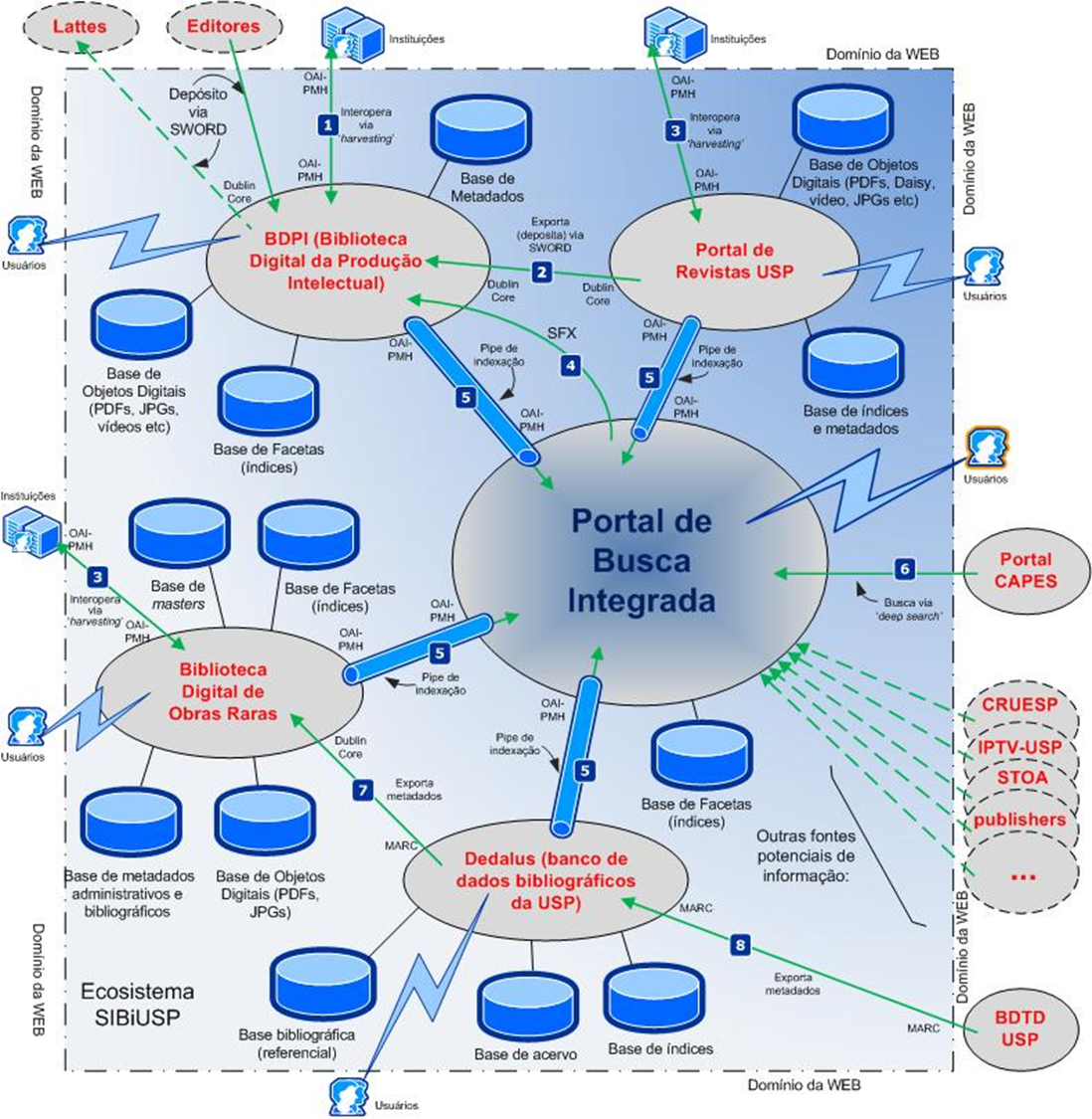 Repositório Institucional CRUESP
39
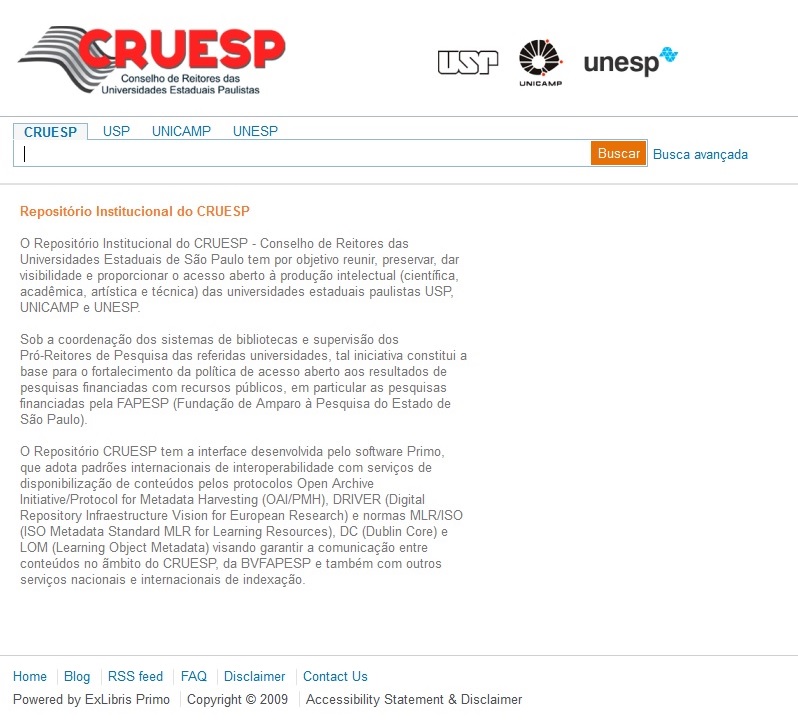 Repositório Institucional CRUESP
CRUESP – Conselho dos Reitores das Universidades Estaduais Paulistas
Metodologia de trabalho integrado com as equipes bibliotecárias : SIBi/USP, BC/Unicamp e CGB/UNESP
Conselho Científico composto pelos Pró-Reitores de Pesquisas 

Apoio FAPESP
BV/Fapesp
Portal SciElo
Repositório Institucional CRUESP
Repositório institucional 
Dspace – versão XMLUI – 3.01 individuais
Primo – integração CRUESP

Envolvimento dos setores de informática das universidades – banco único de autor
Mapeamento automático de trabalhos em co-autoria
Compartilhamento sistemático dos desenvolvimentos individuais
Parcerias com fornecedores de conteúdos – SciELO, BioMedCentral, IEEE, PLOS etc
Resultados esperados
Compartilhamento de experiências
Integração entre distintas unidades locais, regionais, nacionais e internacionais
Impacto na internacionalização
Ascenção nos Rankings Universitários
Modernização das bibliotecas
Preservação do patrimônio paulista
OBRIGADA
Facebook.com/sibiusp


@SIBiUSP


atendimento@usp.br
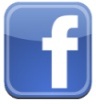 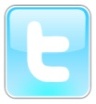 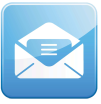